Nature Stewardship Art
hhmi|Tangled Bank Studios
Spot the Difference
Nature Bingo
Senses
Nature Journal
Postcard
Slide 3
Slide6
Slide 7
Slide 9
Slide 10
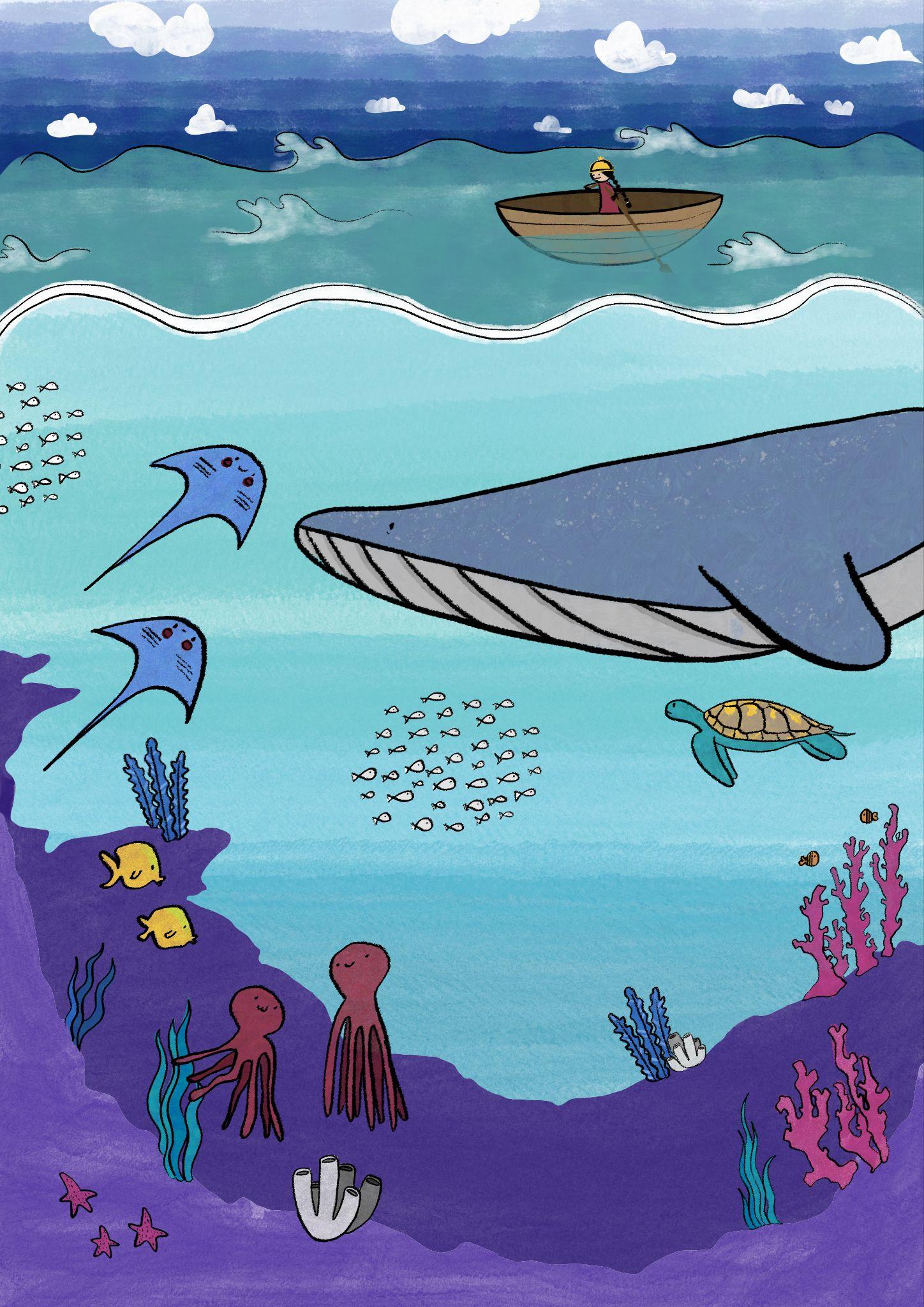 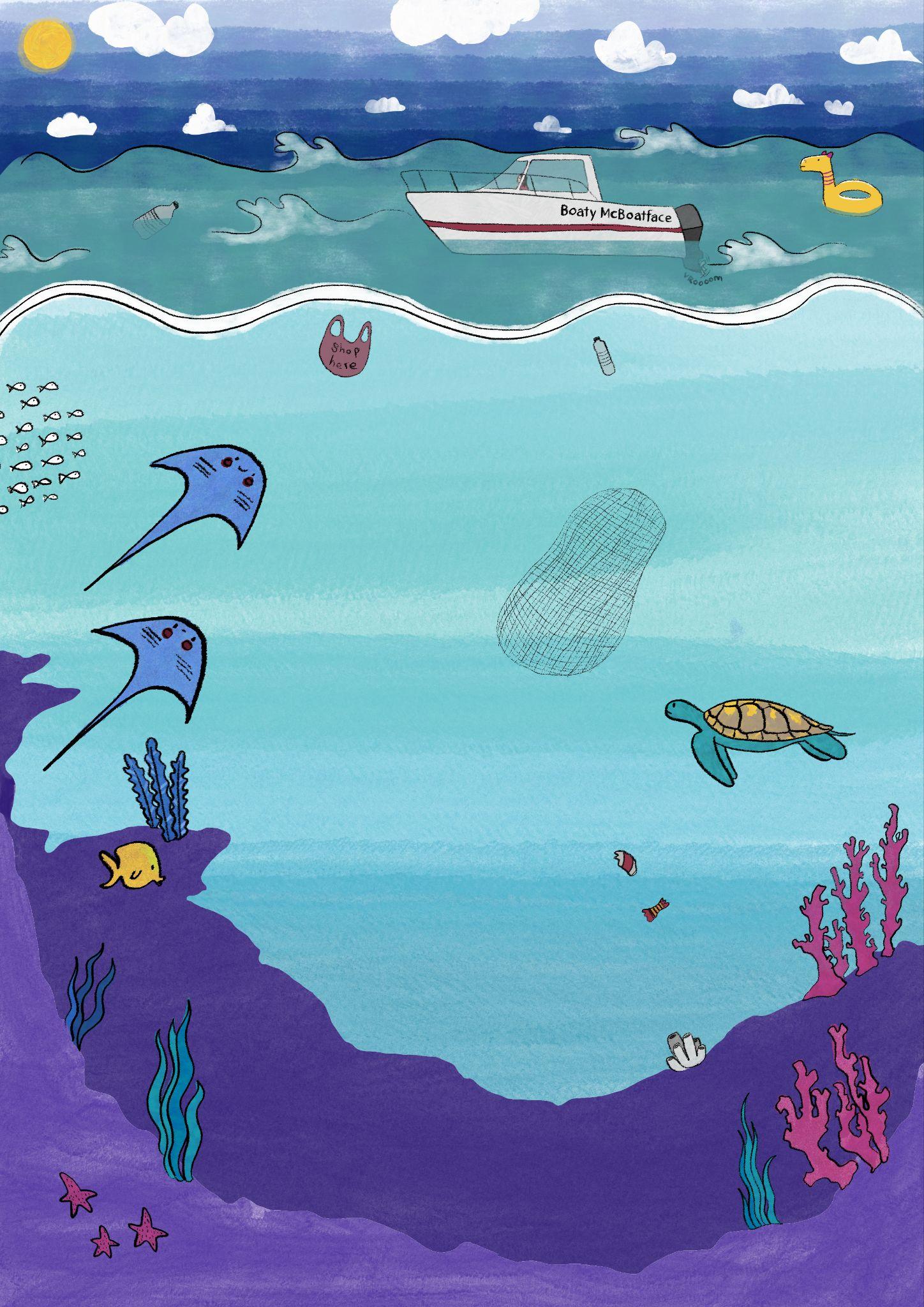 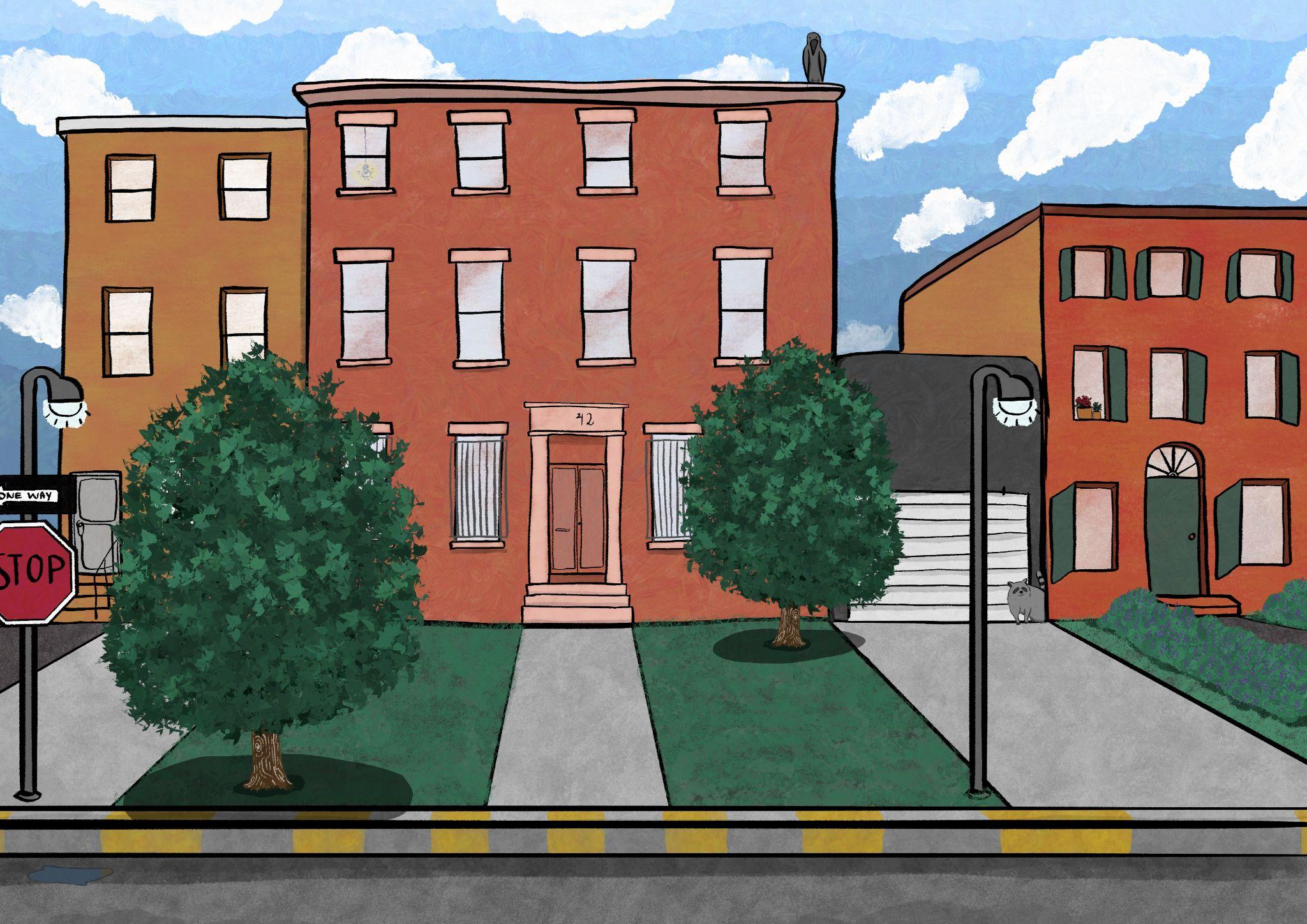 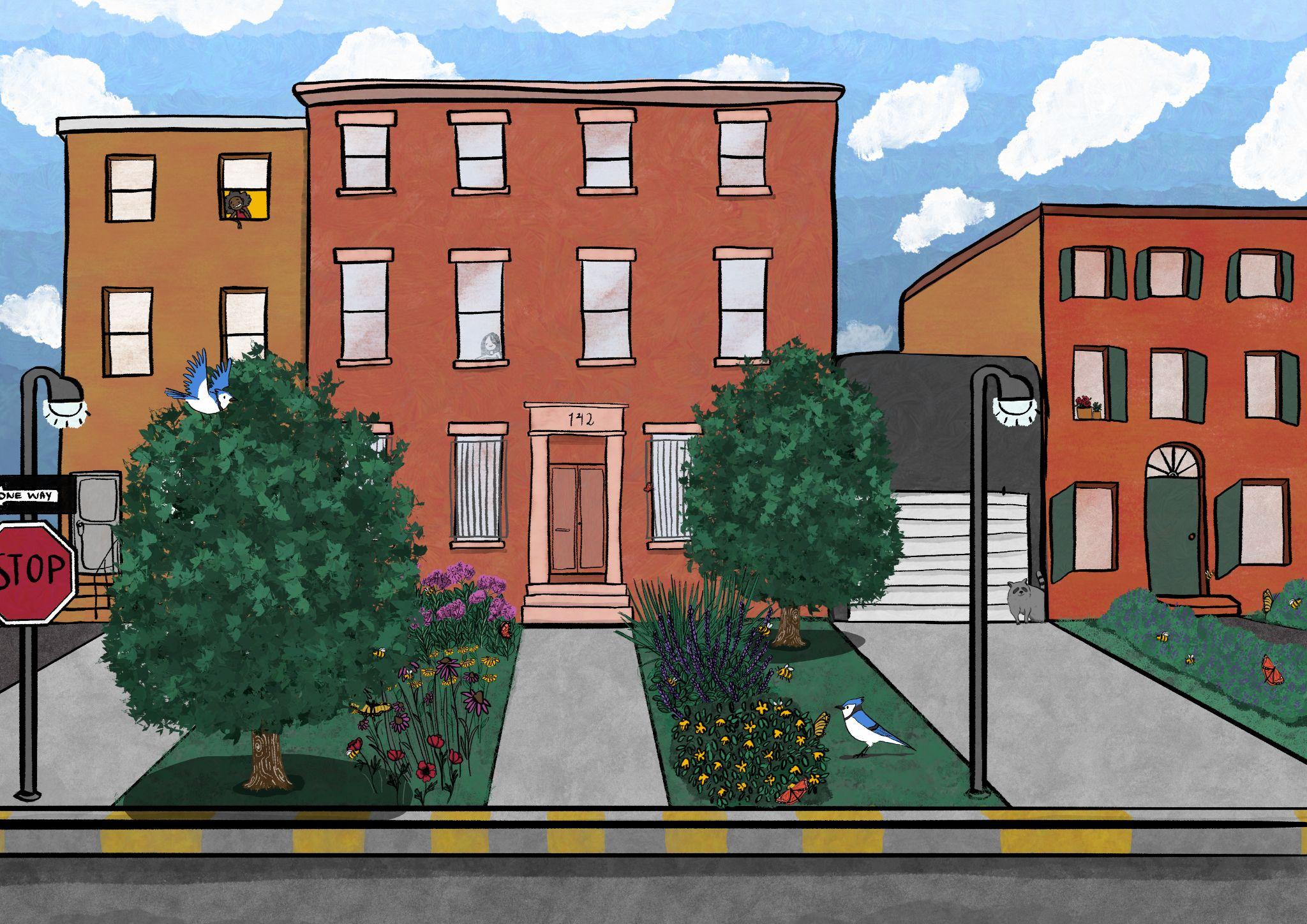 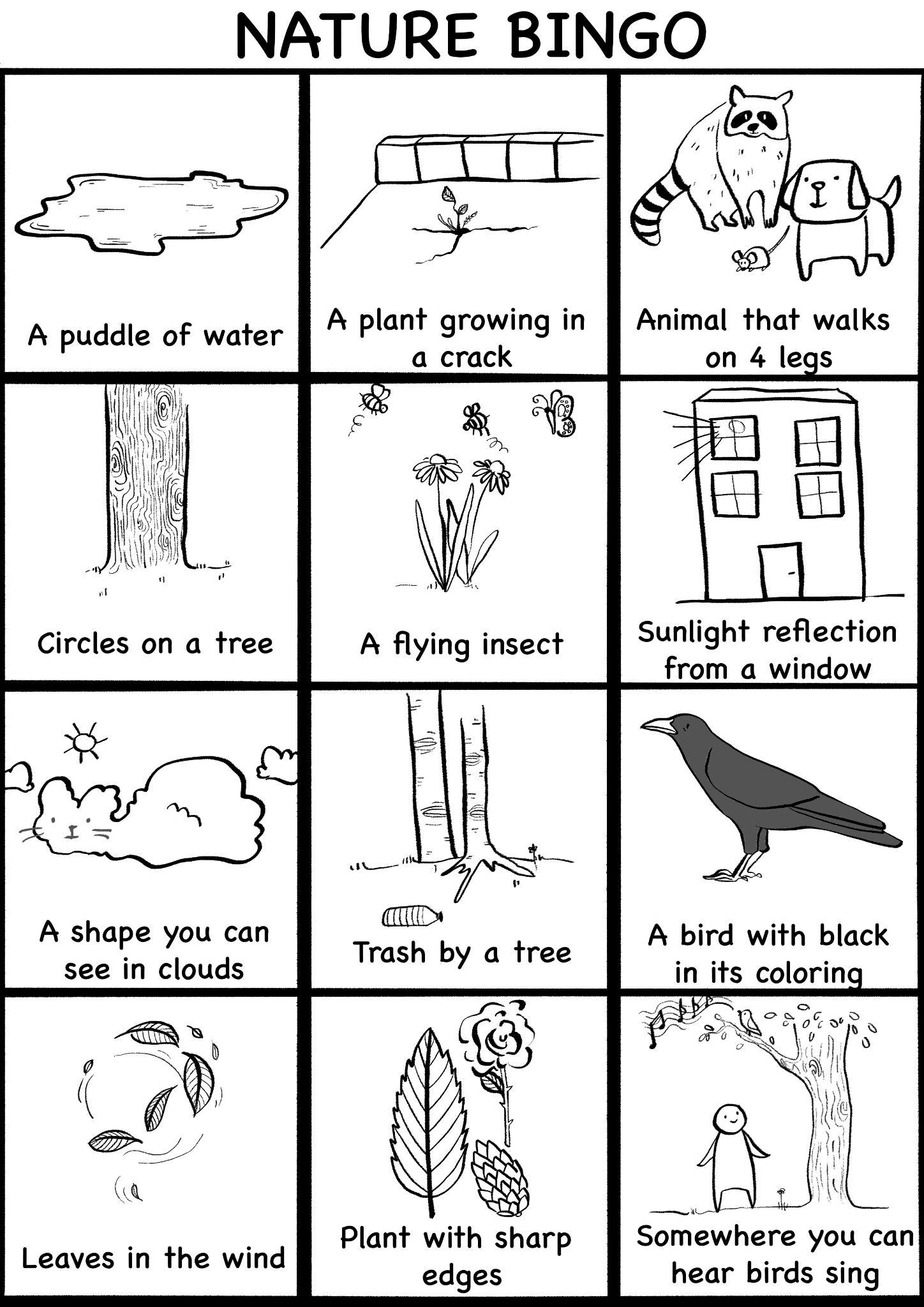 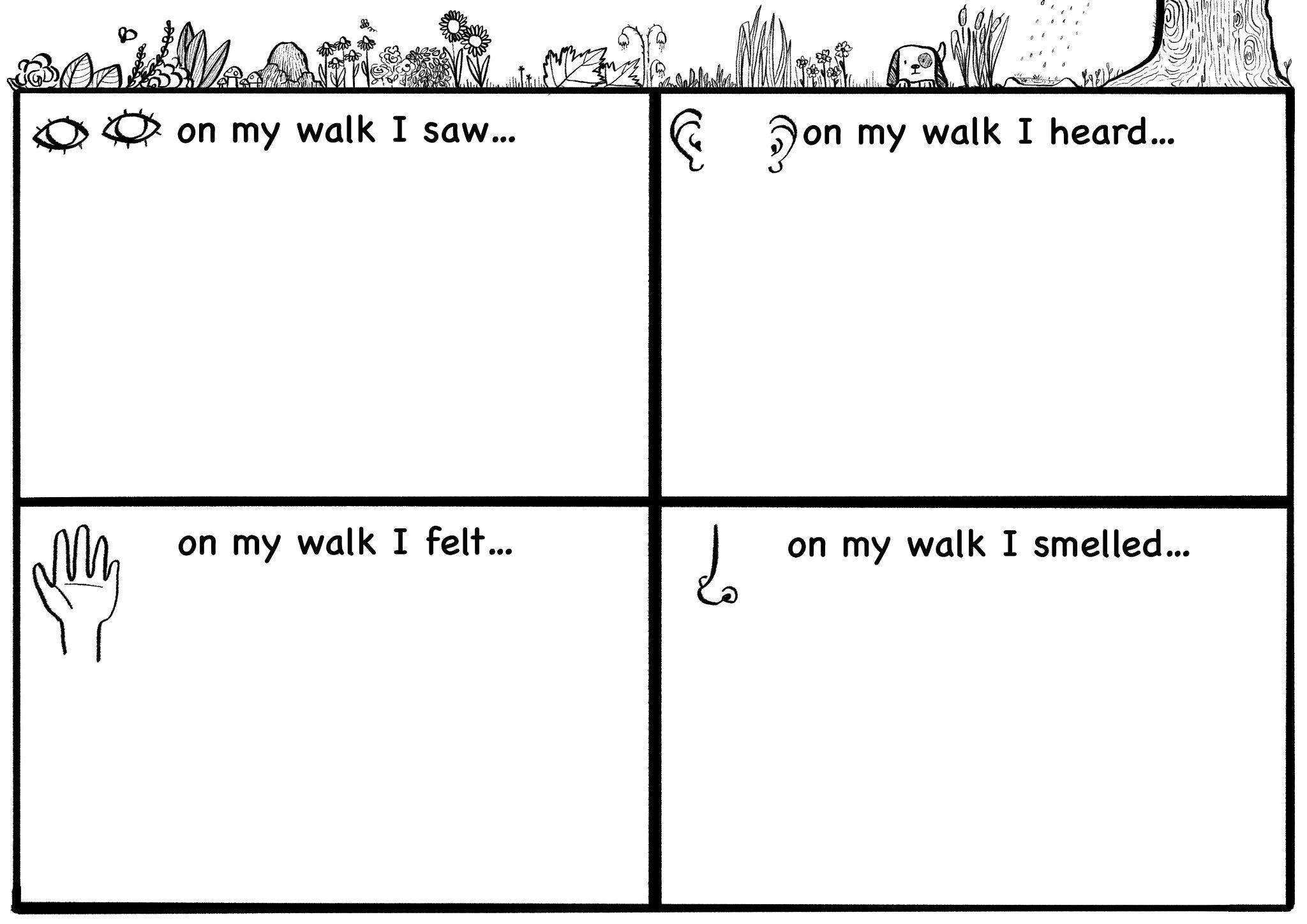 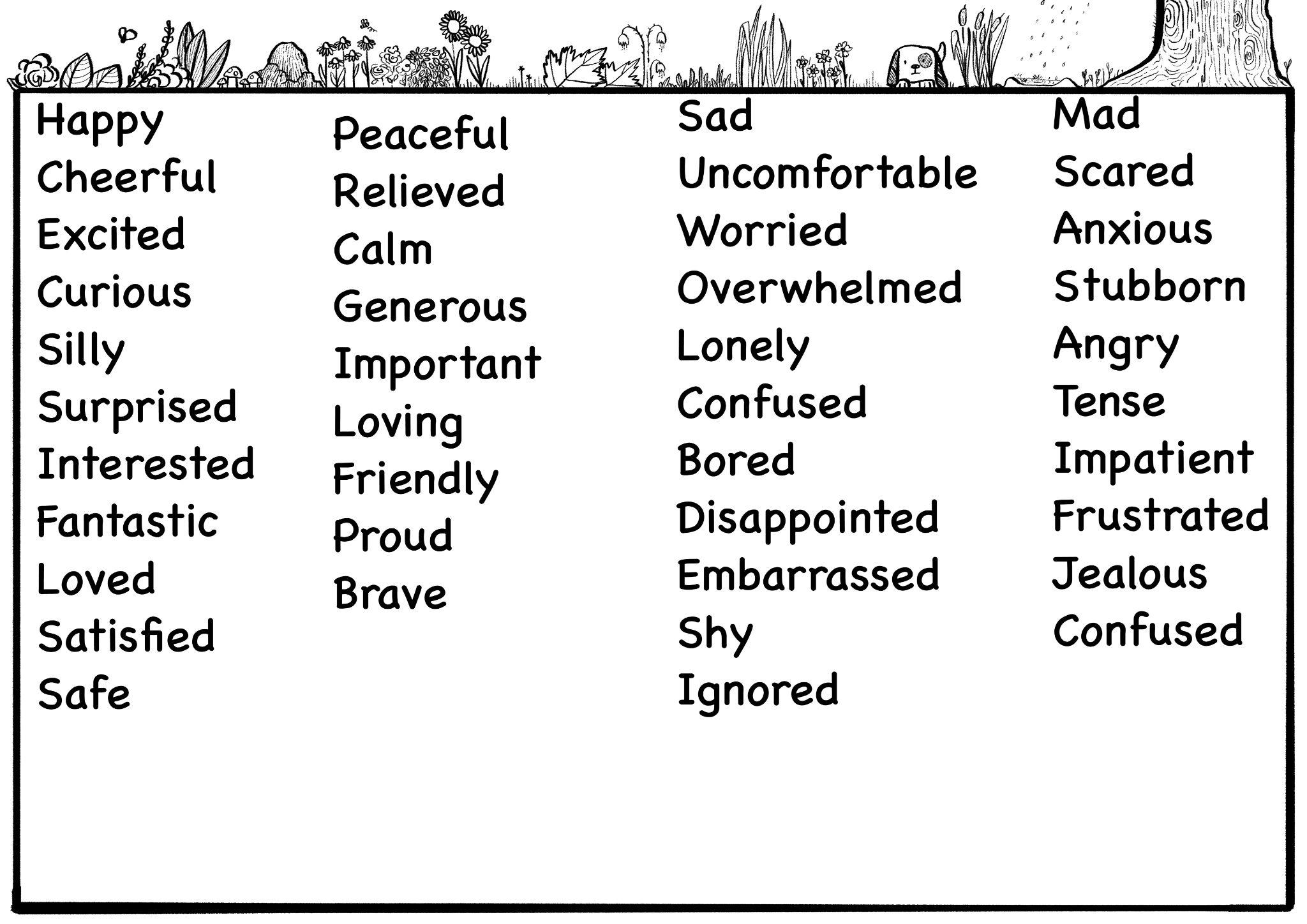 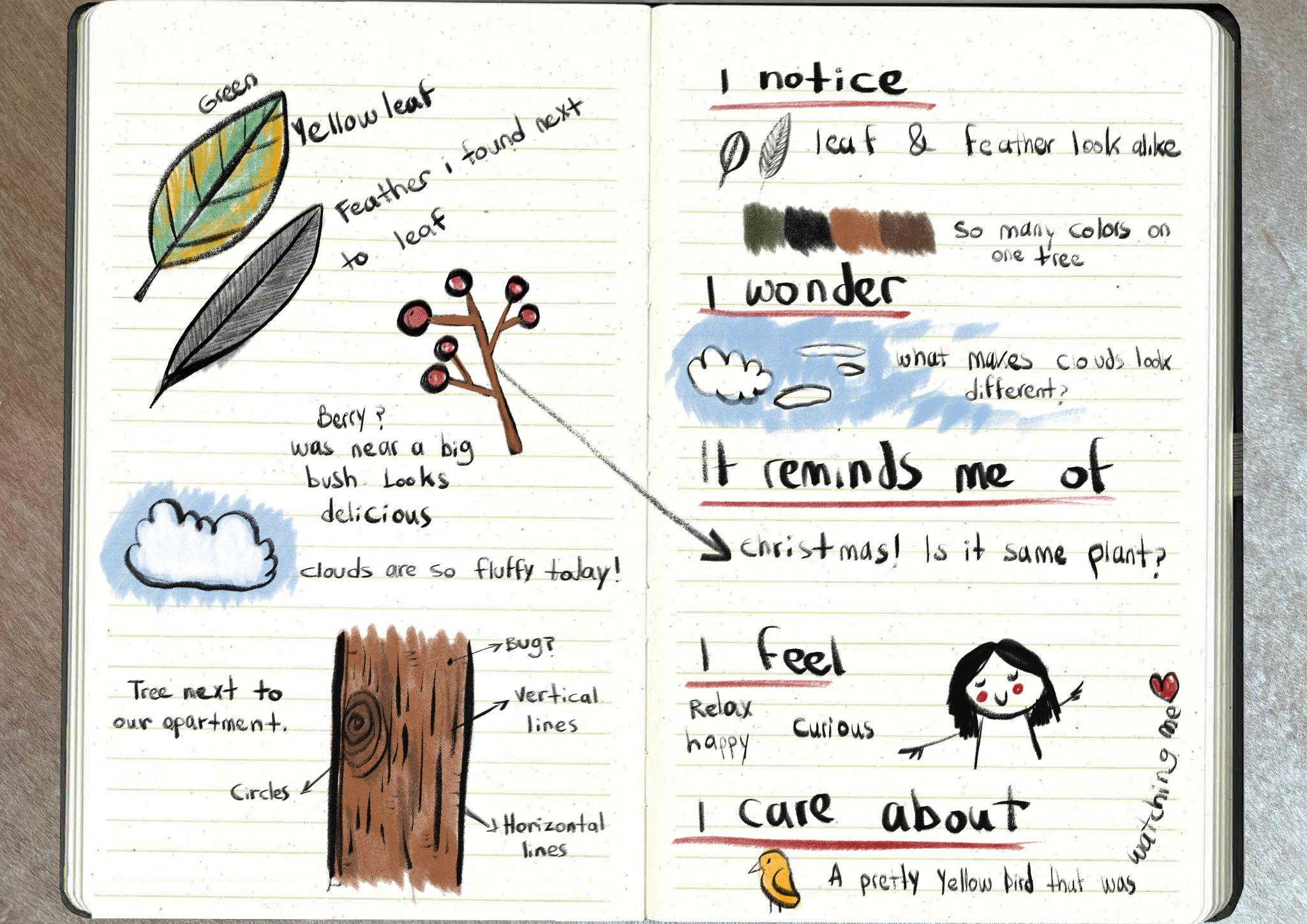 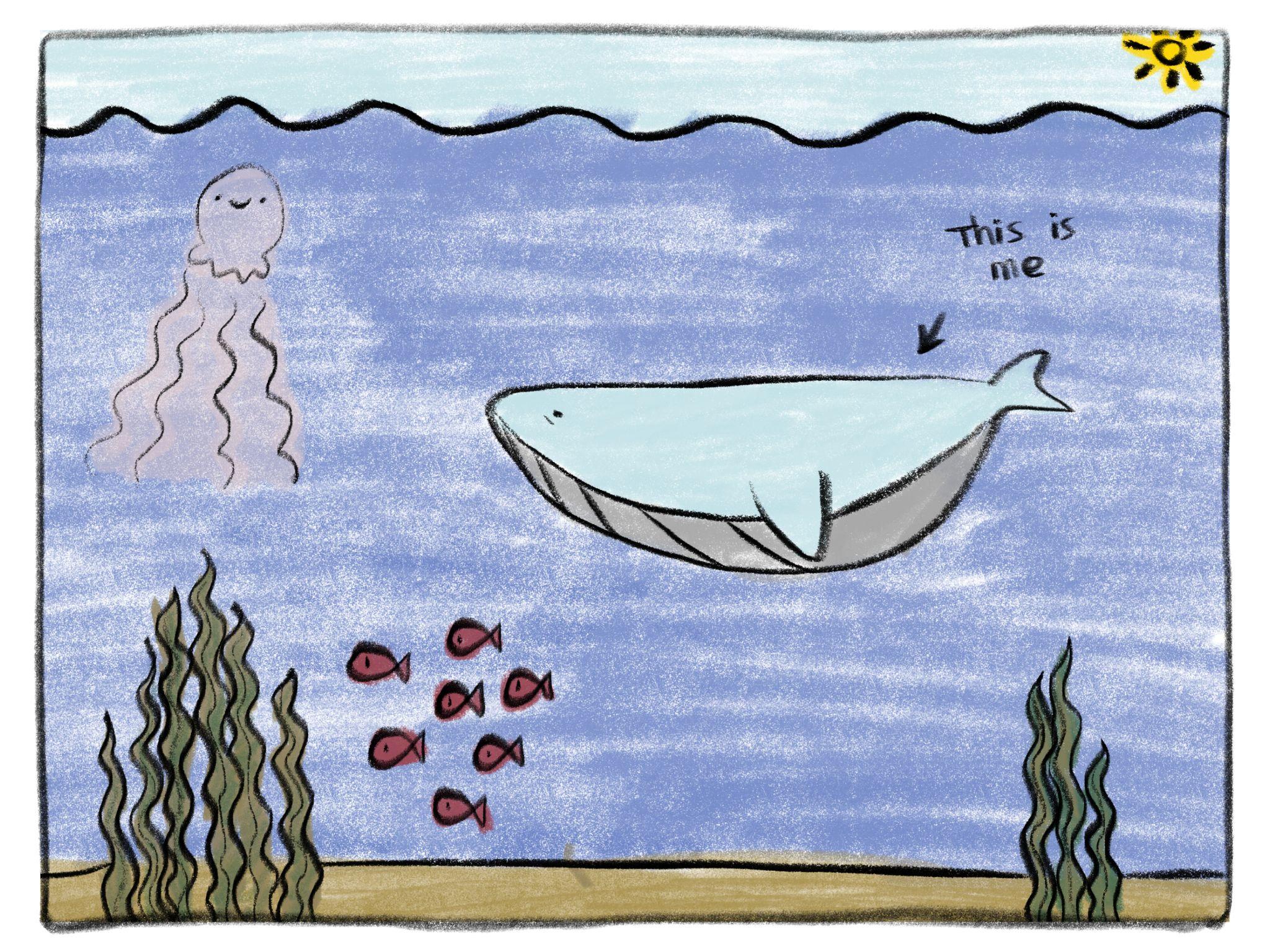 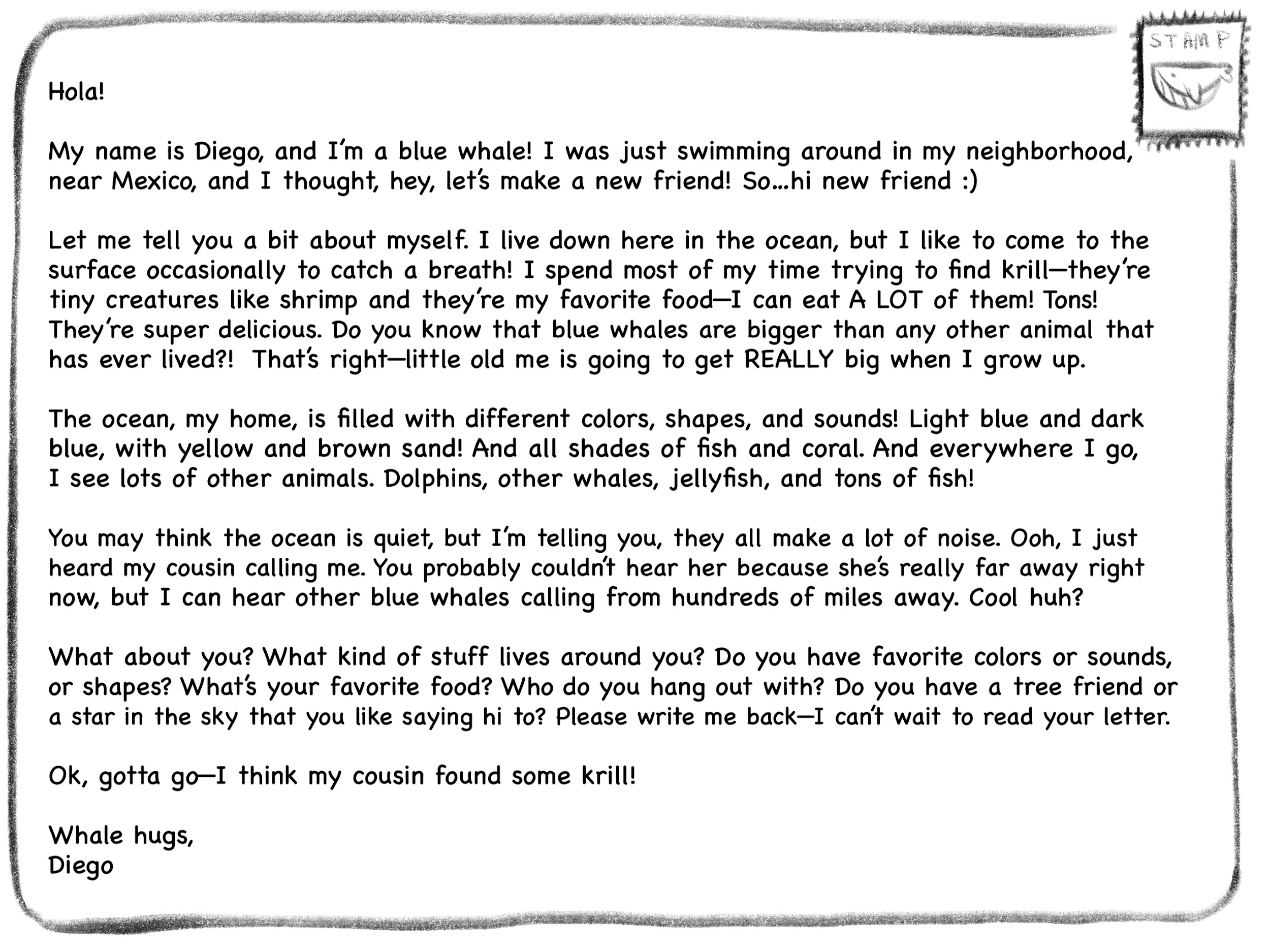 Letter Comes Here.